সকলকে ফুলের শুভেচ্ছা
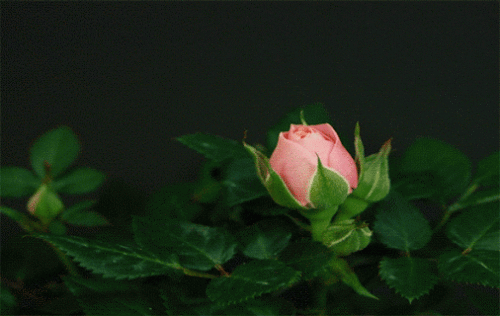 পরিচিতি
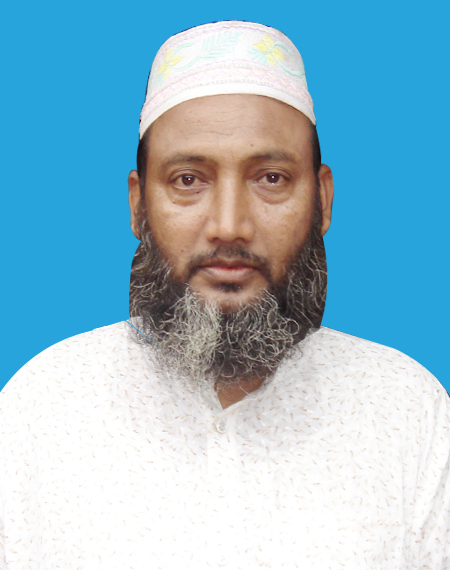 পাঠ পরিচিতি
বিষয়ঃ আল আকায়েদ ওয়াল ফিকহ
7ম শ্রেণী
অধ্যায়ঃ 5ম
পাঠঃ আহকামুস সালাত 
সময়ঃ 30মিনিট
তারিখঃ    /    /
শিক্ষক পরিচিতি
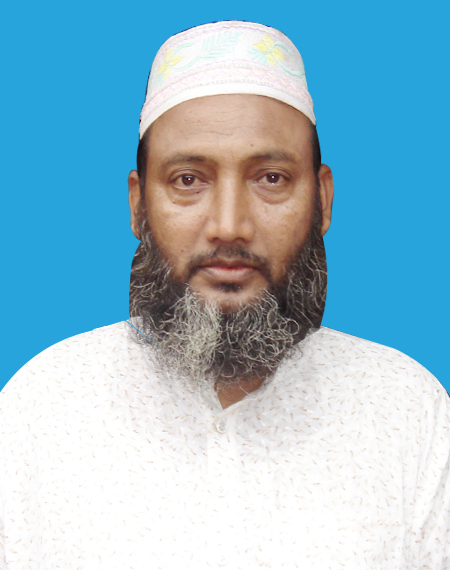 মোঃ আব্দুল হামিদ, (কামিল,হাদীস)
সহ-সুপার
কৃষ্ণনগর দাখিল মাদ্রাসা
মোবাইলঃ01770860649

#ই-মেইল-mahamidmm1979@gmail.com
নিচের ছবিটি লক্ষ্য কর-
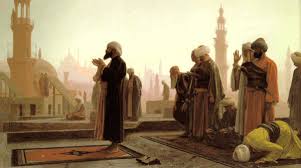 নিচের ছবিটি লক্ষ্য কর-
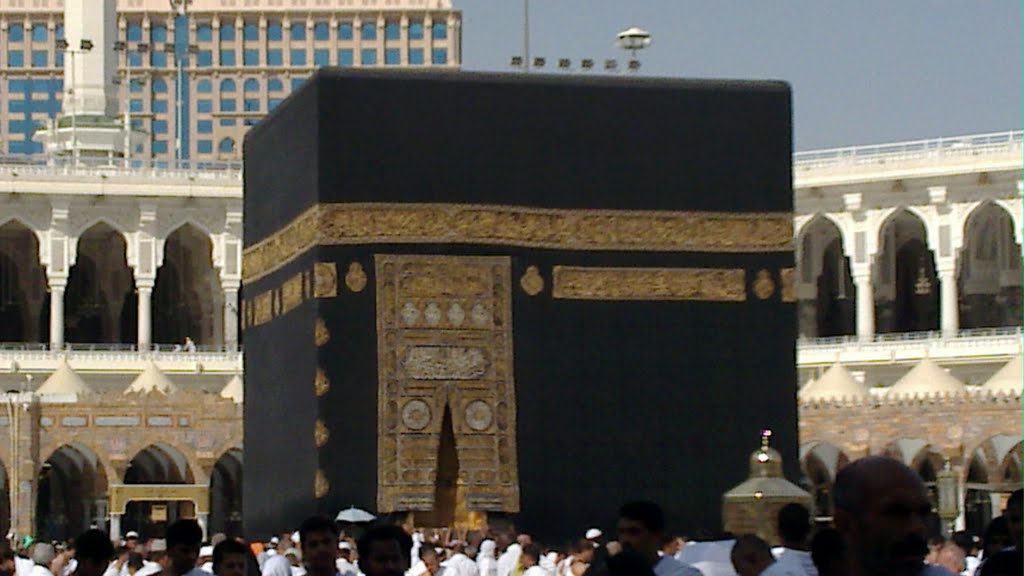 শিক্ষনফল
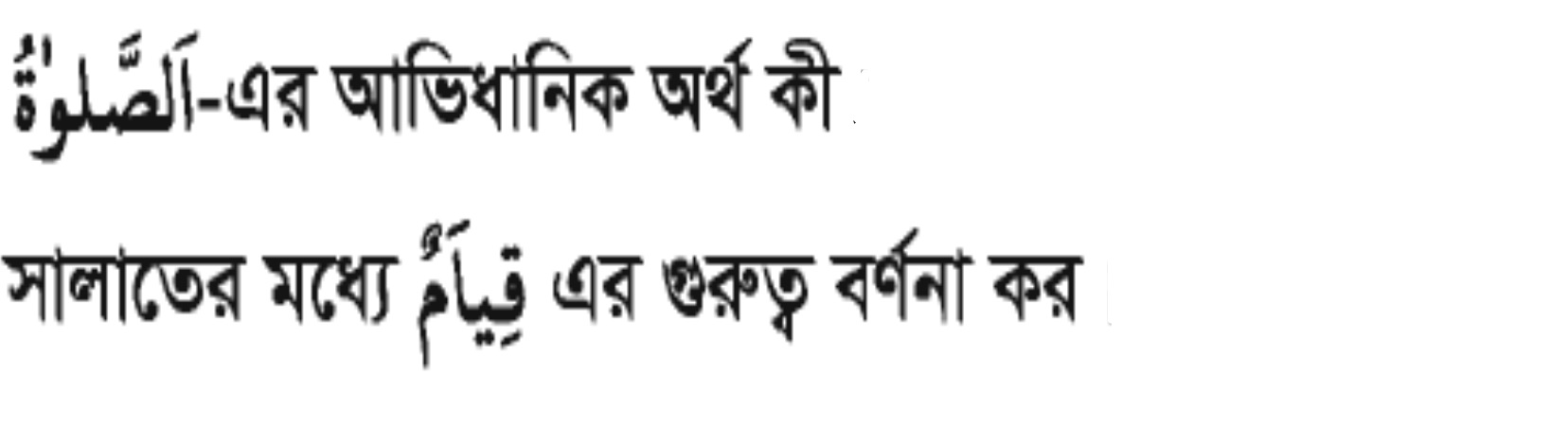 জানতে পারবে।?
তে পারবে?
পাঠ উপস্থাপন
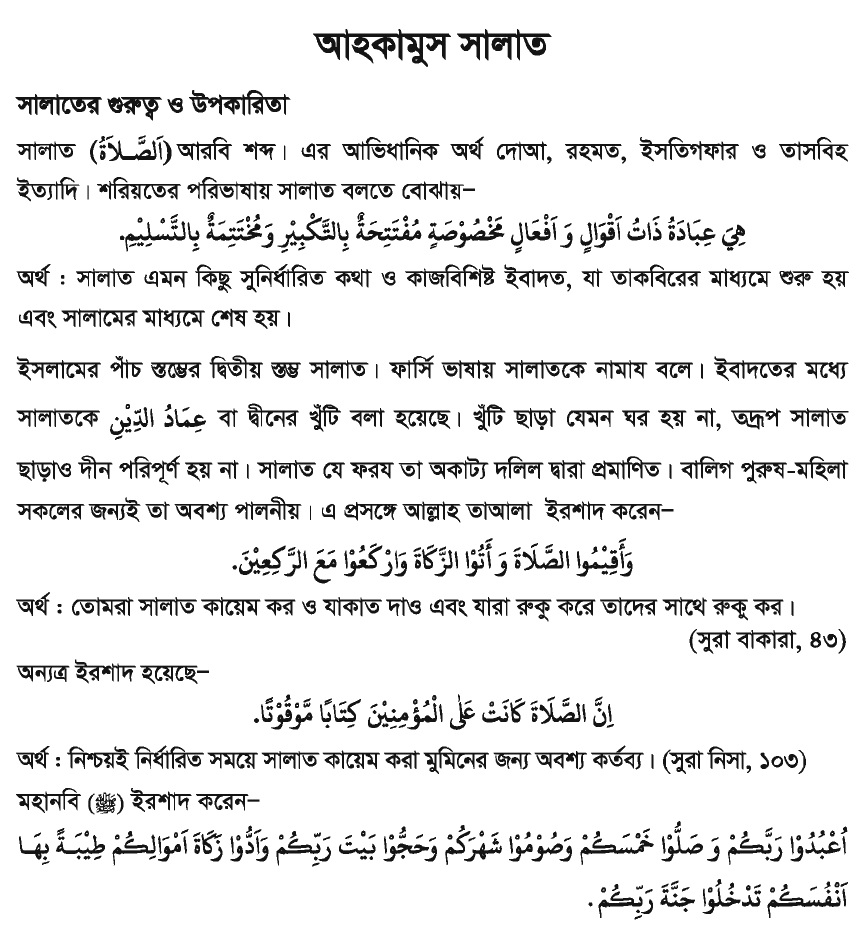 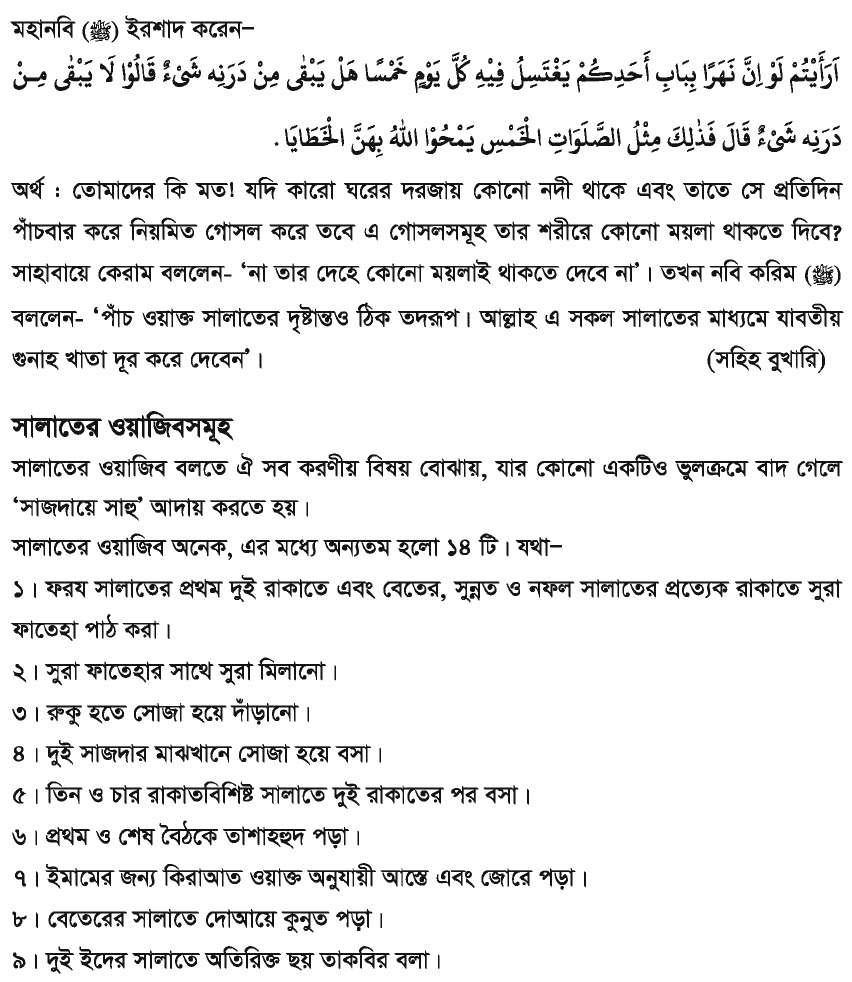 মূল্যায়ন
এই আয়তটির অর্থ লিখ?
সালাতের মধ্যে ওয়াজিব কতটি?
ক)১২টি                    খ)১৪টি             গ)১৫টি         ঘ০১৬টি
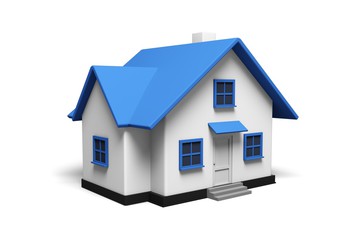 বাড়ির কাজ
সালাতের ওয়াজিবসমূহ লিখ?
ধন্যবাদ